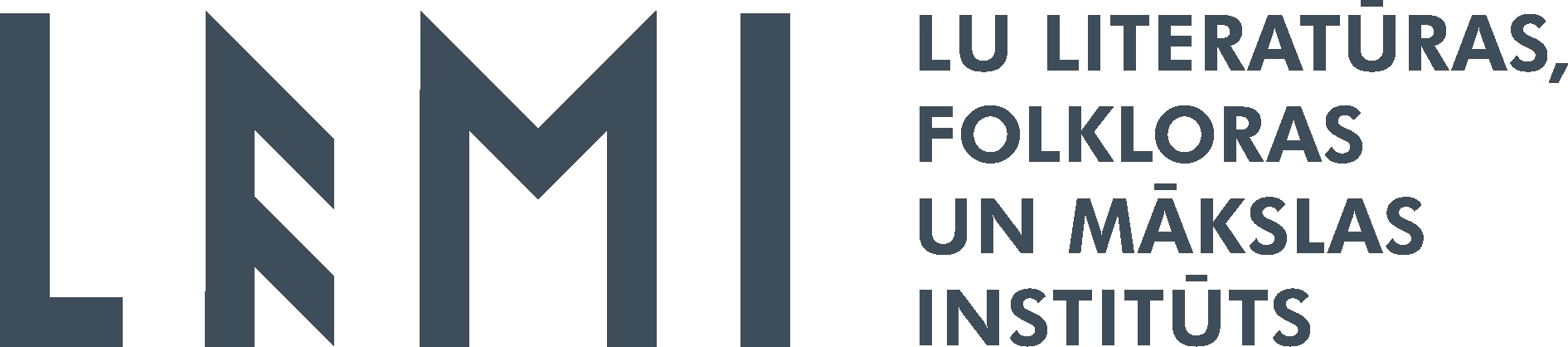 Sabiedriskās zinātnes digitālā platforma
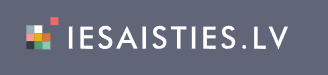 Sanita Reinsone, Dr. philol., vadošā pētniece
LU Literatūras, folkloras un mākslas institūtā
sanita.reinsone@lulfmi.lv
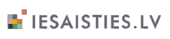 rESURSI
Atvērtu, ikvienam pieejamu humanitāro zinātņu digitālo resursu veidošana
SADARBĪBA
Sabiedrības iesaistīšana zināšanu radīšanā un digitālo kolekciju veidošanā
IZPĒTE
Digitālās līdzdalības metožu pētniecība
vēsts
Sabiedriskās zinātnes popularizēšana
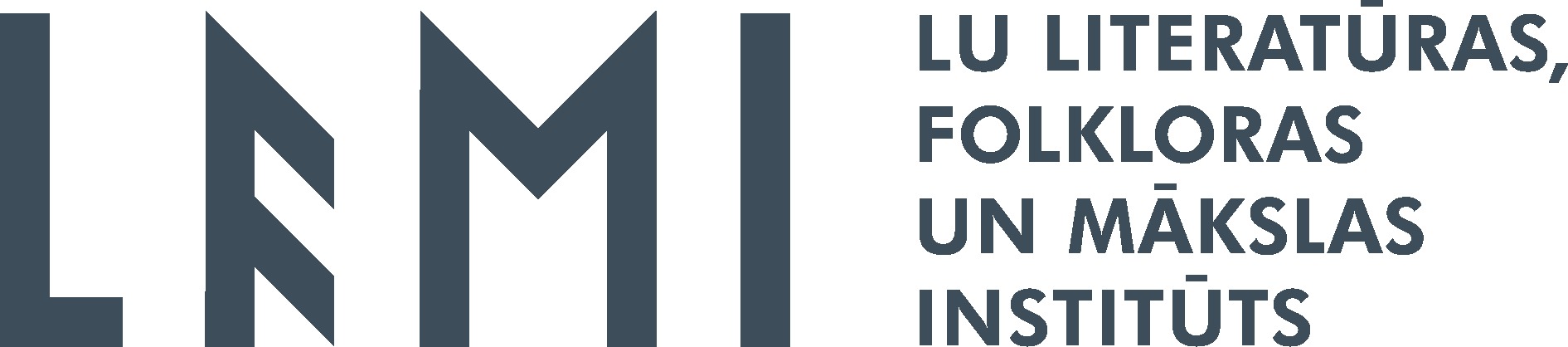 2
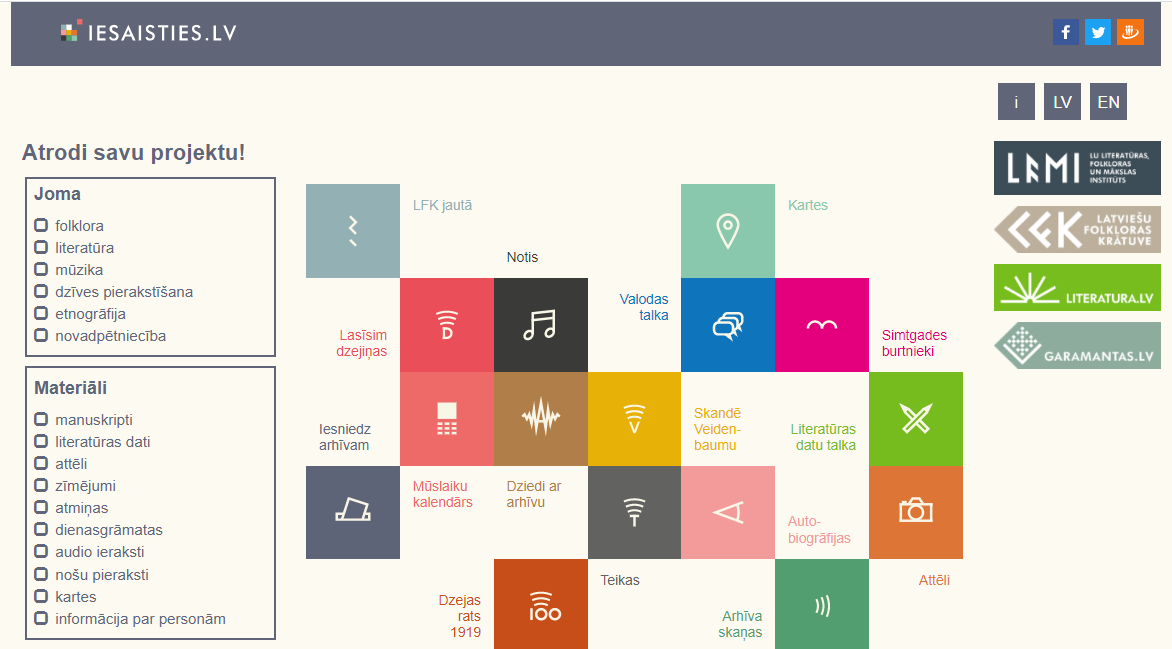 Palīdzi mums izpētīt!
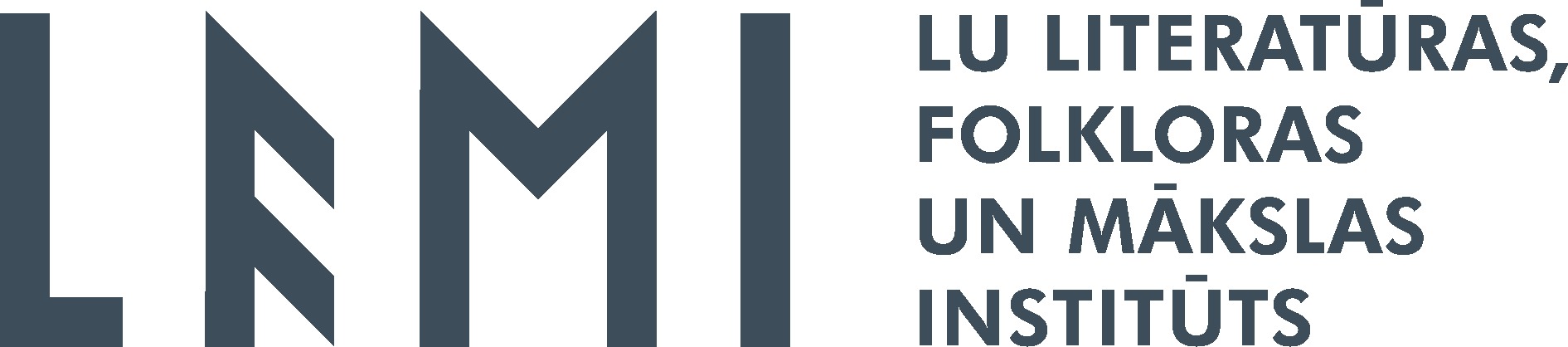 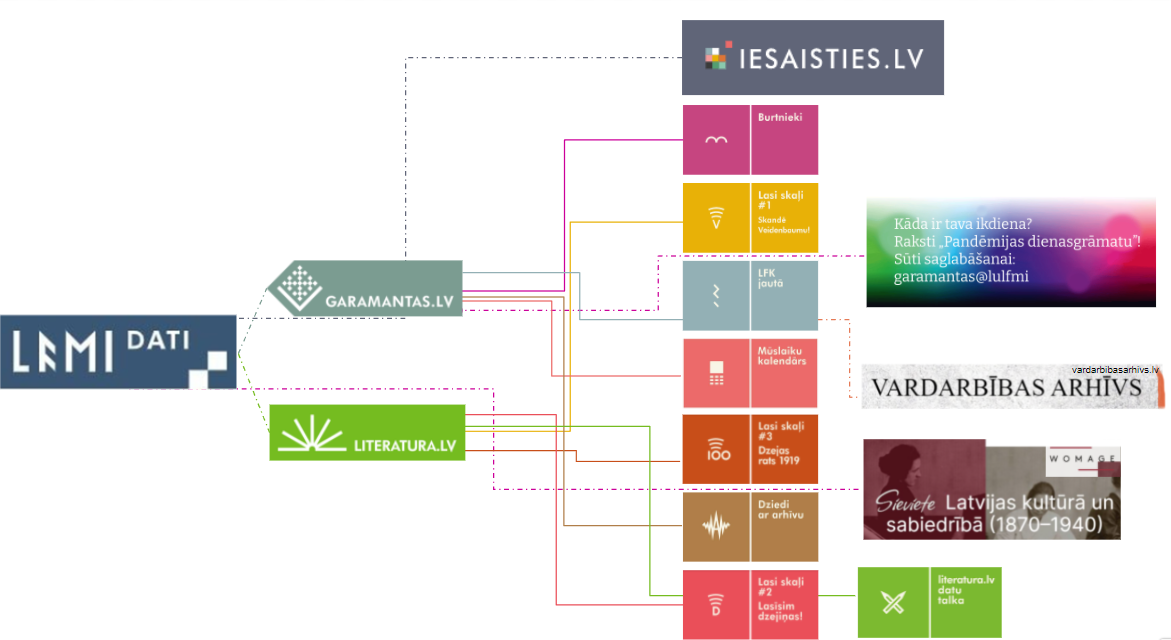 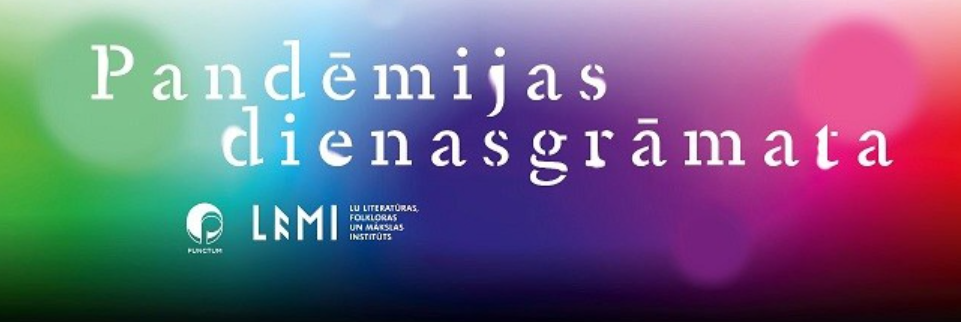 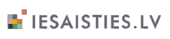 Liec lietā savas prasmes!
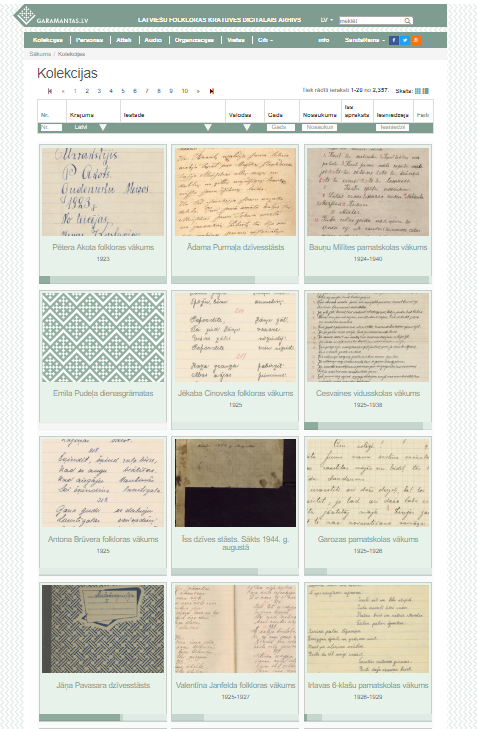 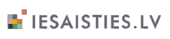 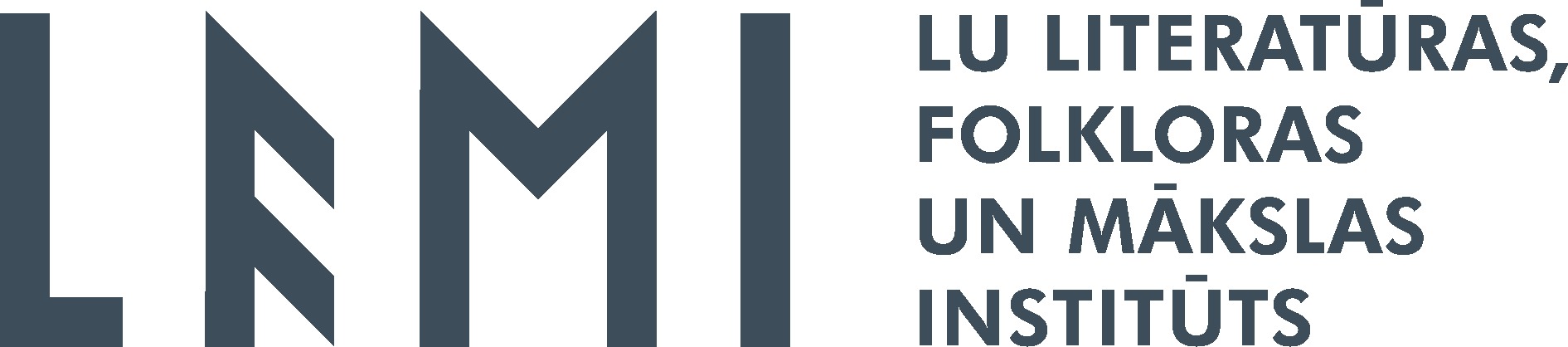 Digitālo līdzstrādnieku kopiena
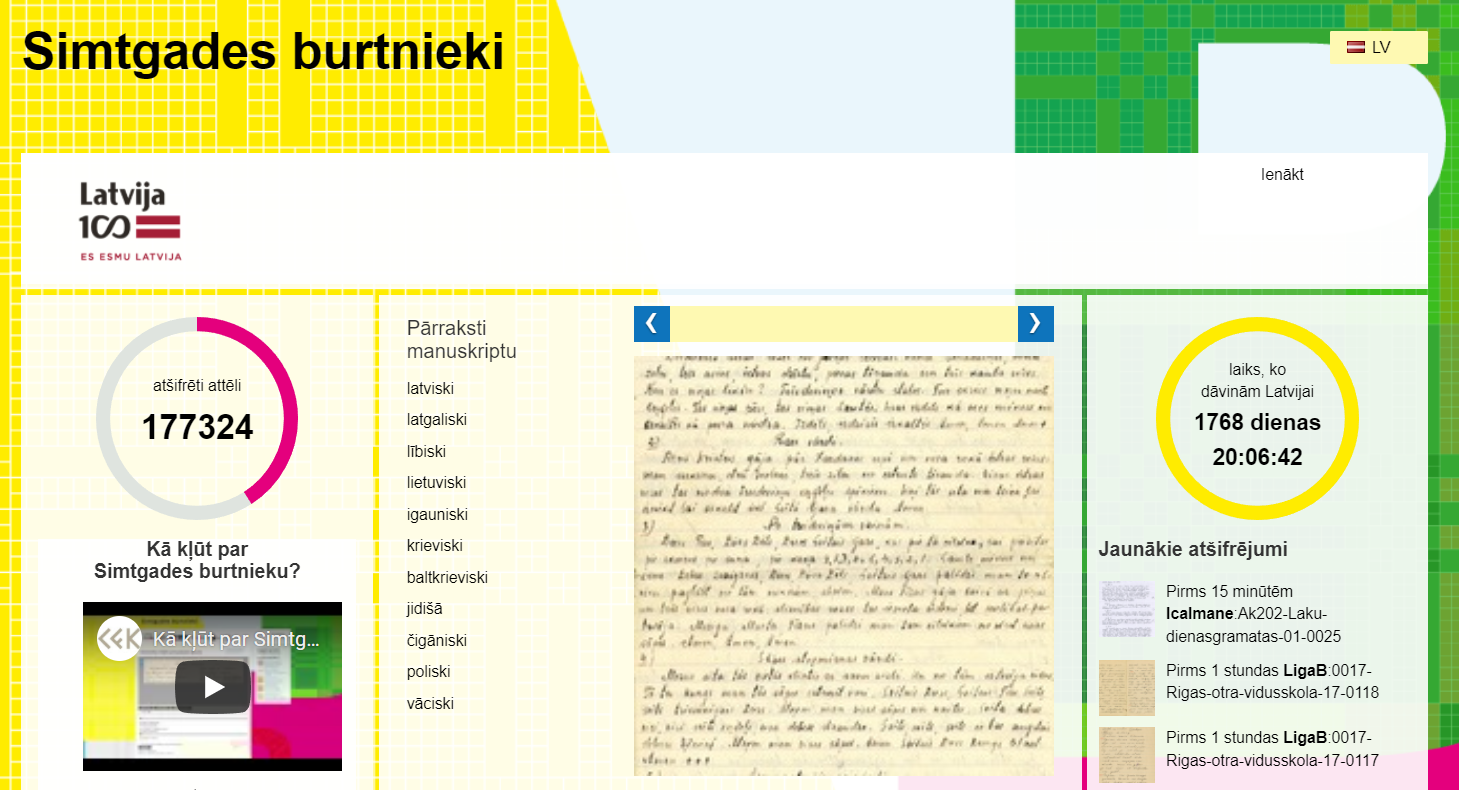 http://lv100.garamantas.lv   
1768 dienas, 20 stundas jeb
42 452 stundu darba gandrīz 6 gadu laikā
Vairāk nekā 177 300 atšifrētu manuskripta lappušu
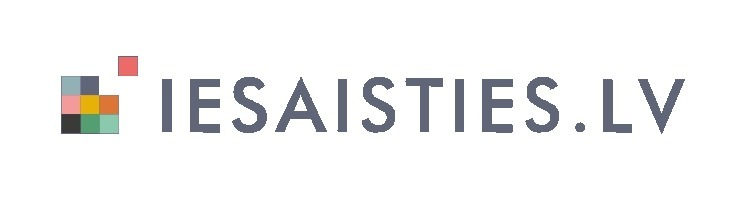 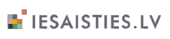 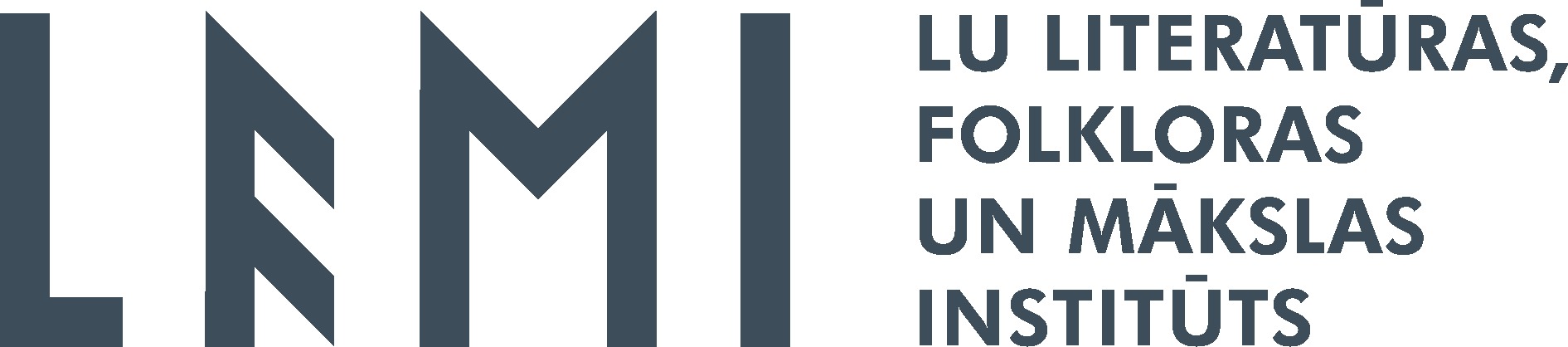 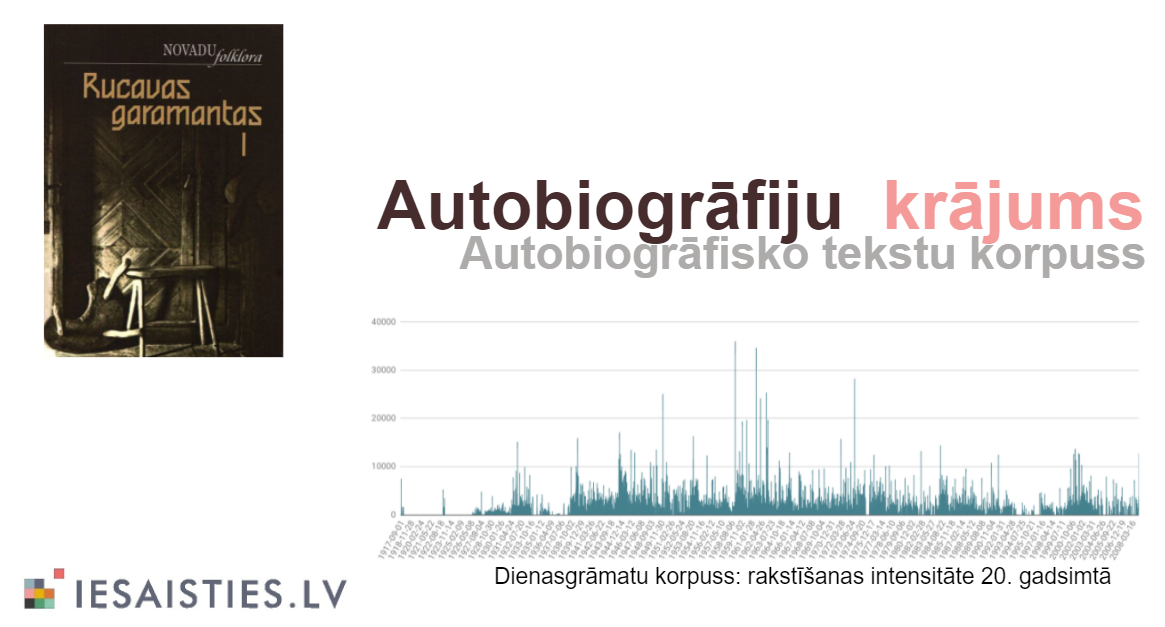 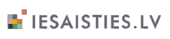 Radi un pārradi!
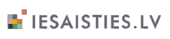 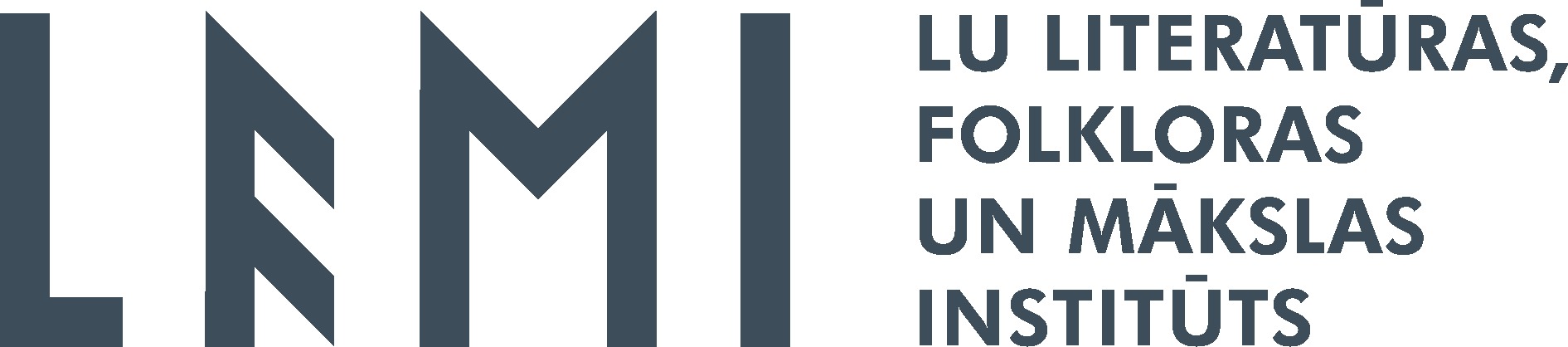 Radi un pārradi!
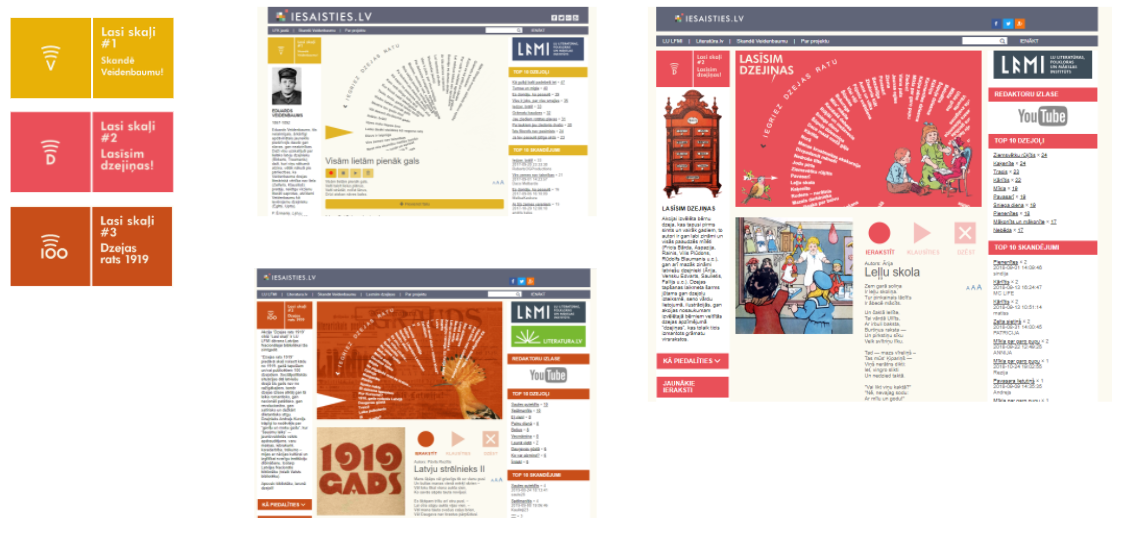 lasi.literatura.lv
berni.literatura.lv
lasi.literatura.lv/lnb100
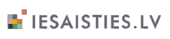 Dalies ar zināšanām!
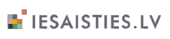 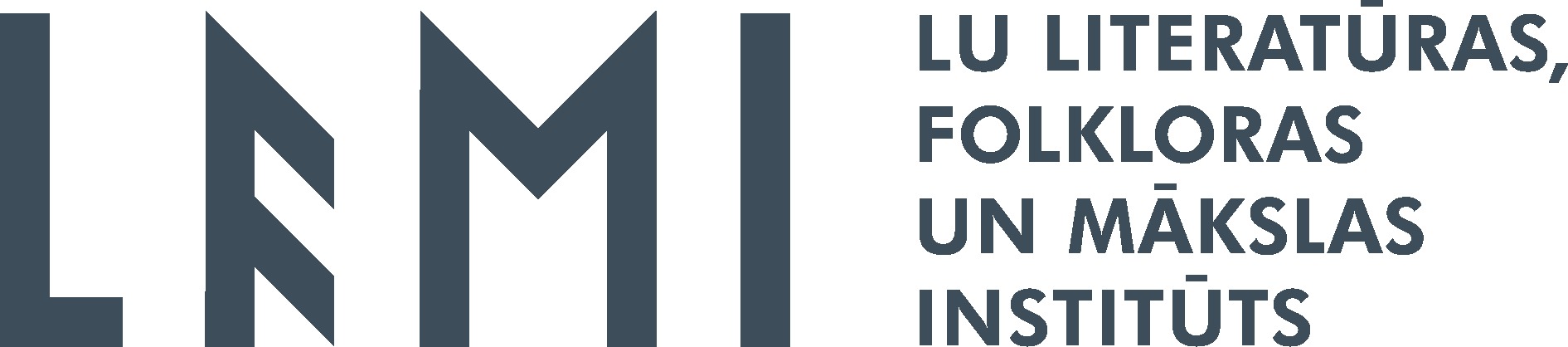 Dalies ar zināšanām!
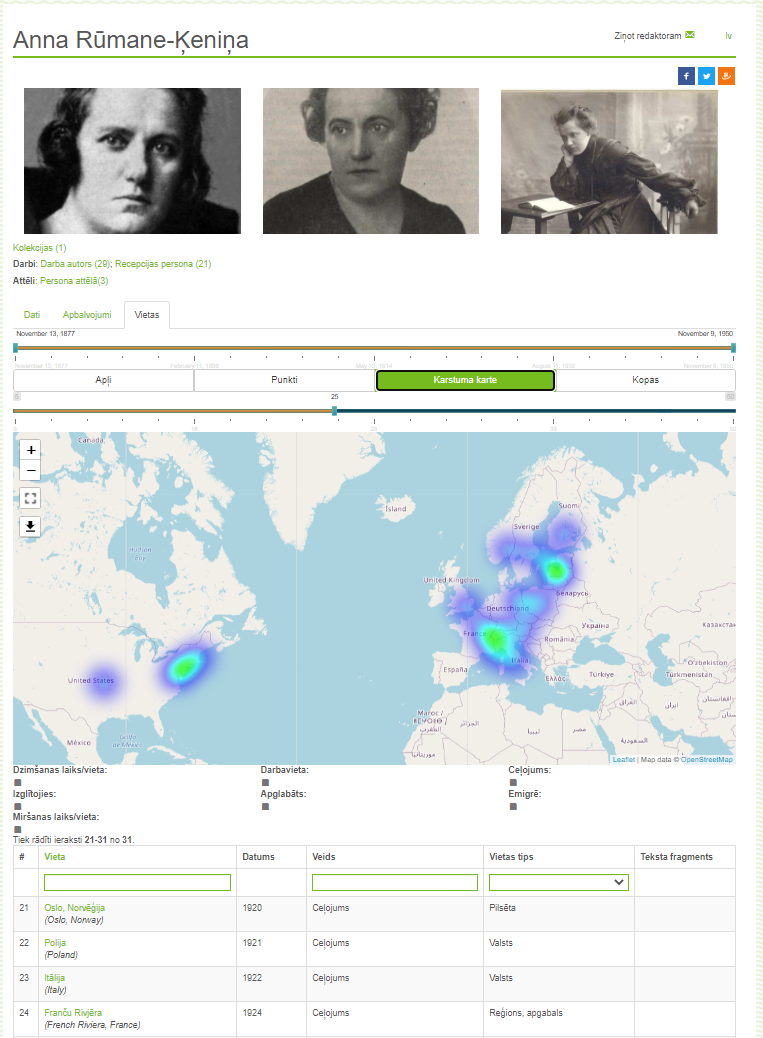 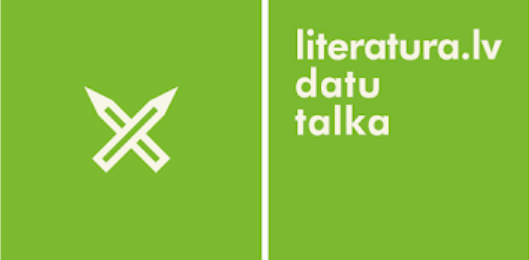 datu precizēšana un papildināšana
 vietu/adrešu precizēšana
 jaunu profilu izstrāde
 fotomateriāla papildināšana
 audio un video ierakstu digitalizācija
 ieteikumi uzlabojumiem
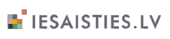 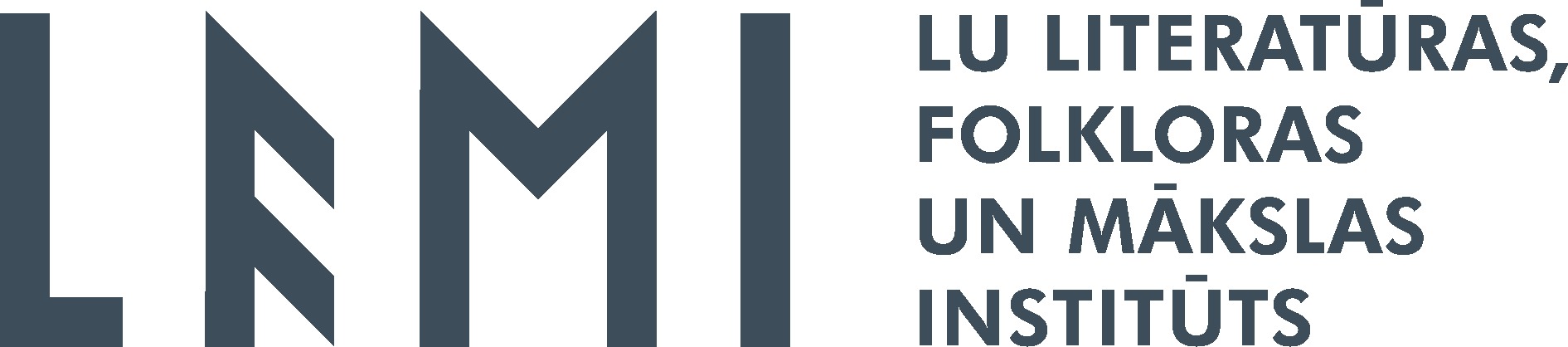 Dalies ar zināšanām (un pieredzēto)!
Pandēmijas pieredžu dokumentēšana: dienasgrāmatas
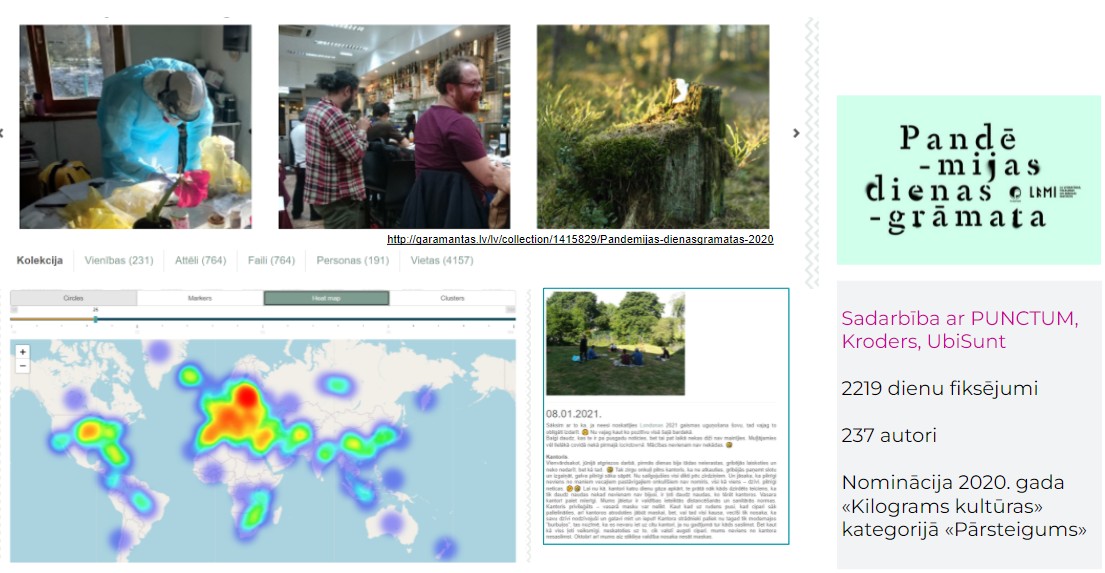 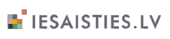 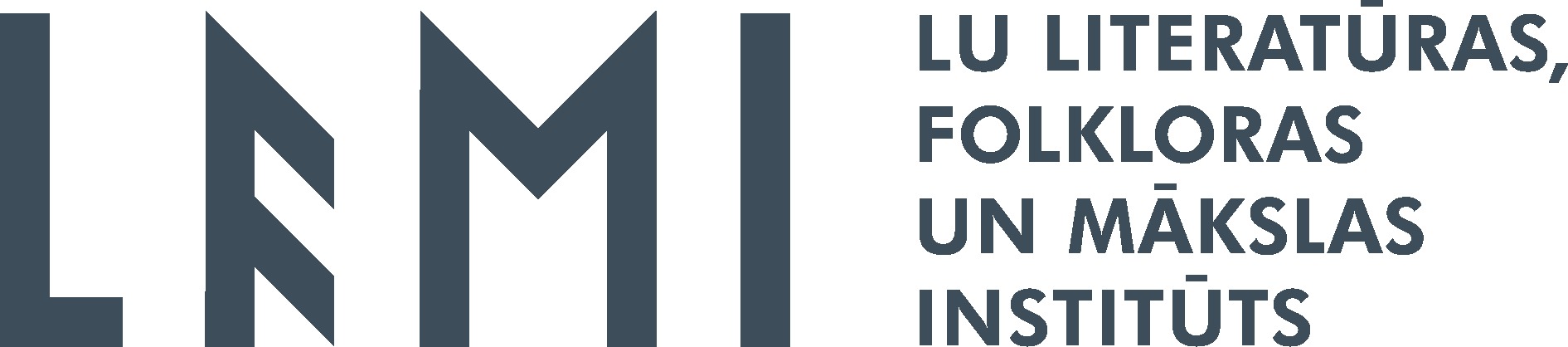 Dalies ar zināšanām (un pieredzēto)!
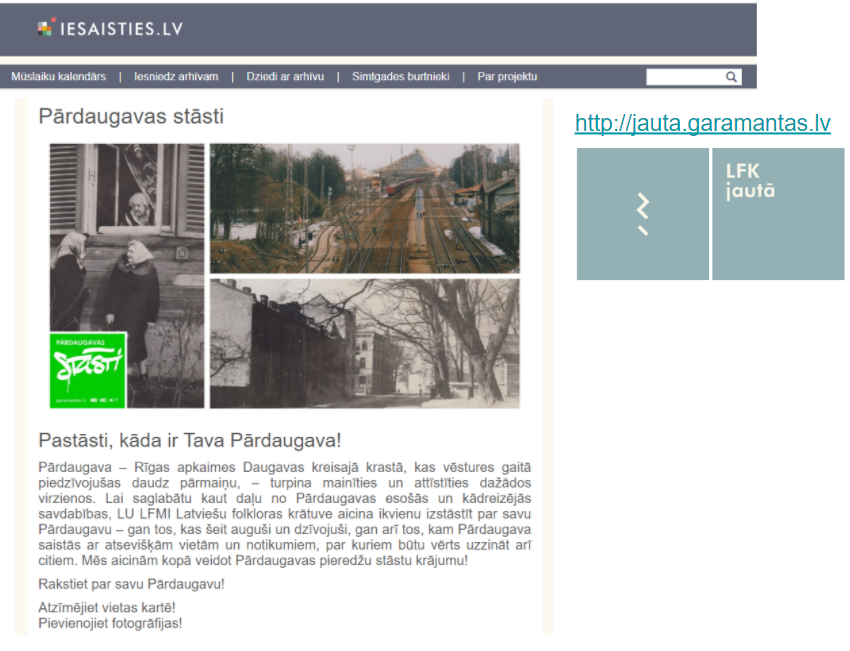 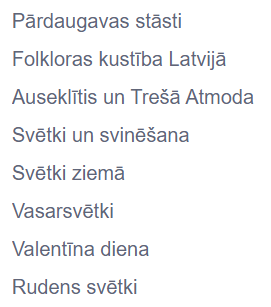 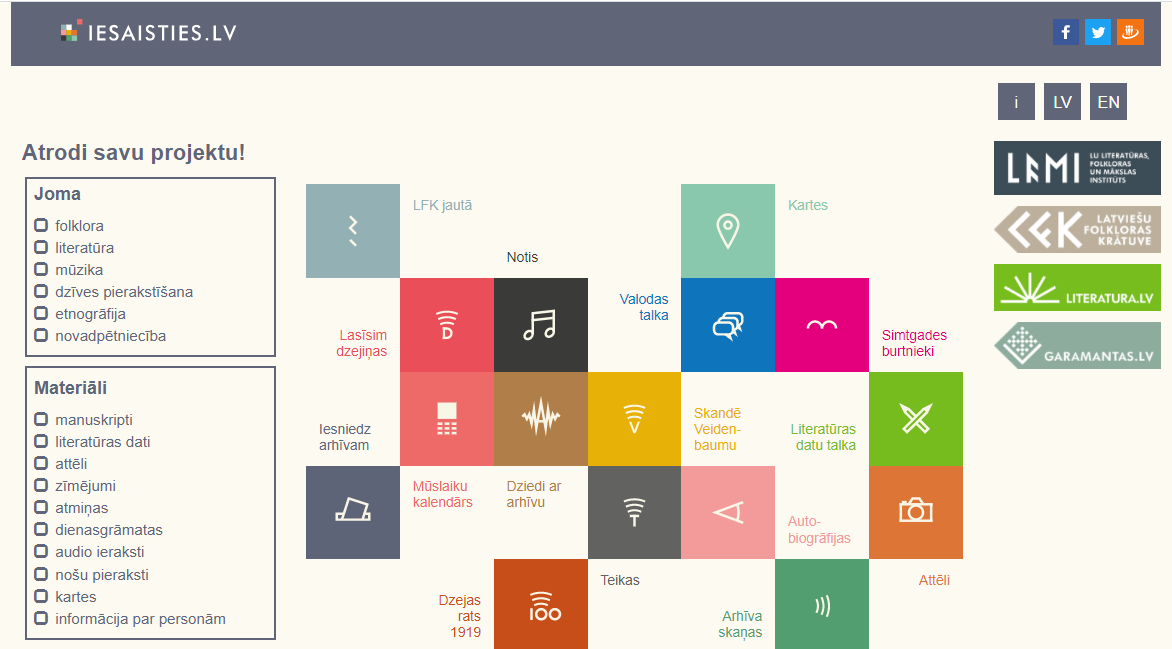 Palīdzi mums izpētīt!
iesaisties.lv2023
Latvijas sabiedriskās zinātnes informācijas resurss

Starpdisciplināra un starpinstitucionāla sadarbība

Sabiedriskās zinātnes pieredzes apmaiņas un inovāciju forums

Iesaiste starptautiskās sabiedriskās zinātnes iniciatīvās 

#IesaistiesZinātnē #CitizenScienceLV
Saziņai par iesaisties.lv: dh@lulfmi.lv
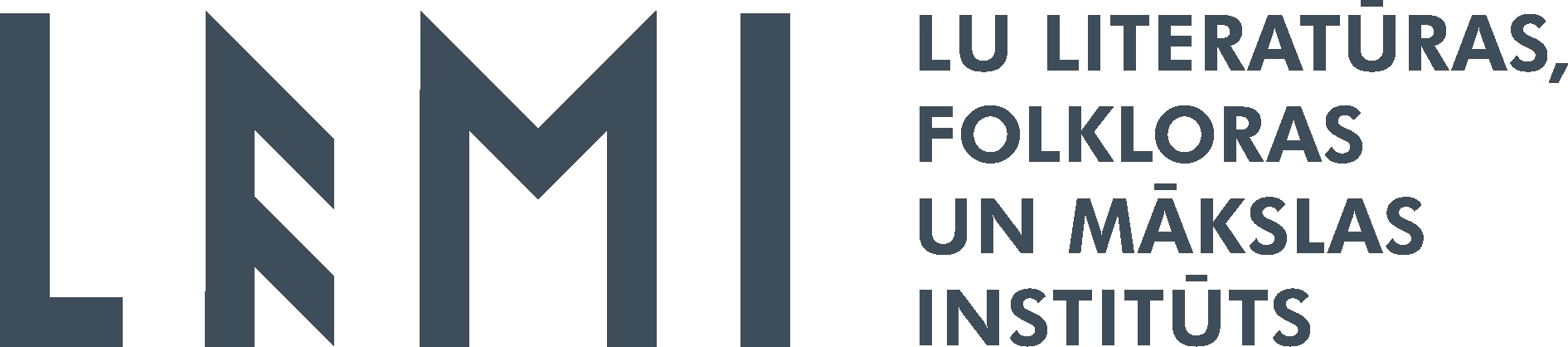 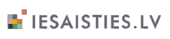 Paldies!
Sanita Reinsone
sanita.reinsone@lulfmi.lv
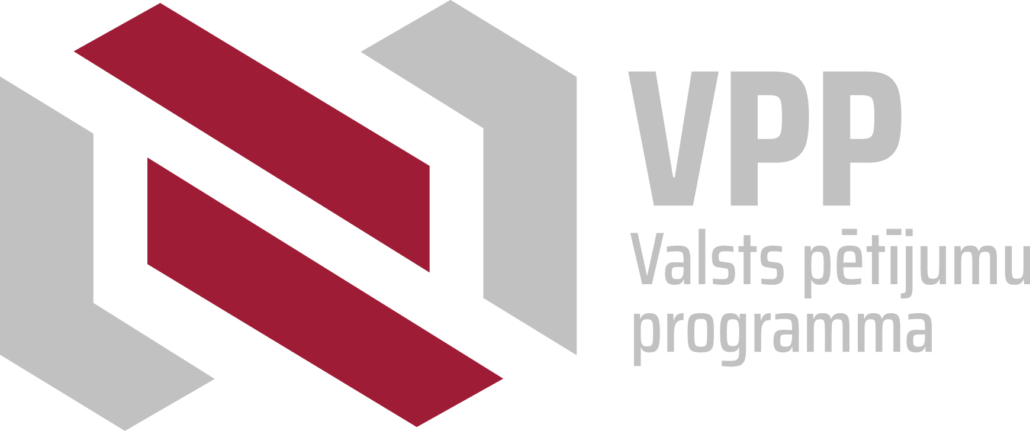 VPP-IZM-DH-2020/1-0001